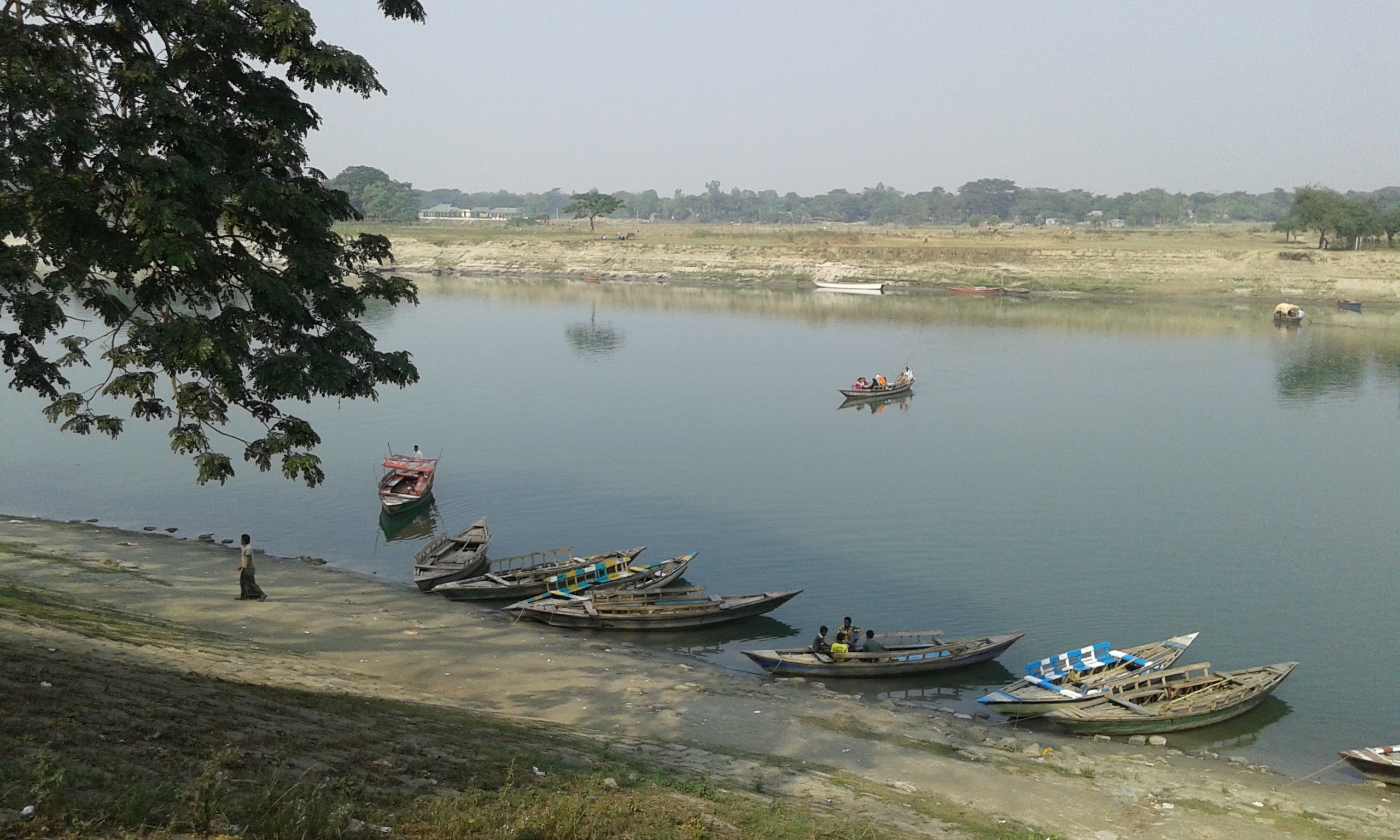 wemwgjøvwni ivngvwbi ivwng
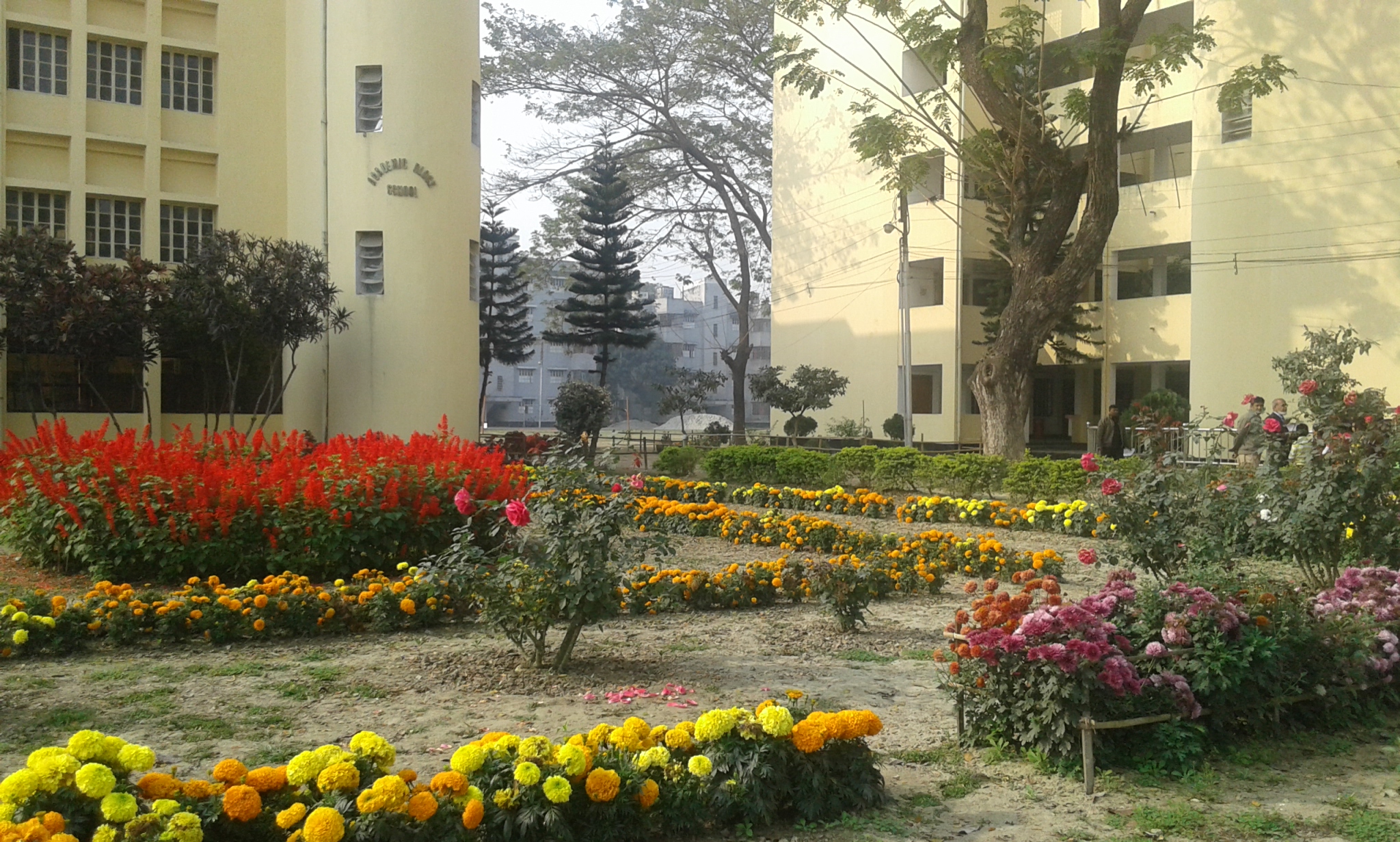 mevB‡K ï‡f”Qv
‡cŠibxwZ I mykvmb :1g cÎAóg Aa¨vq: RbgZ I ivR‰bwZK ms¯‹…wZAvR‡Ki welq: Rbg‡Zi msÁv,‰ewkó¨ I gva¨g
Dc¯’vcbvq:-‡gv:Avey mvC`
cÖfvlK
ivóªweÁvb wefvM
K¨v›Ub‡g›U cvewjK ¯‹zj I K‡jR,‡gv‡gbkvnx
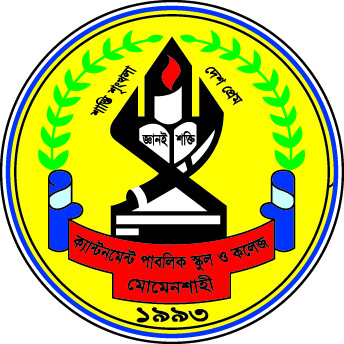 mvaviY A‡_© msL¨vMwiô RbM‡Yi gZ‡K ÒRbgZÓ e‡j|
wKš‘ †cŠibxwZ‡Z †Kej cÖfvekvjx,hyw³hy³,¯úó,Ges Kj¨vYKvgx gZvgZ‡KB RbgZ ejv nq|
L.W.Doob- Gi g‡Z,ÒGKB mvgvwRK msMV‡bi mf¨ wn‡m‡e †Kvb GKwU wbw`©ó wel‡q RbM‡Yi gZvgZB RbgZ|
Kimball Young-Gi g‡Z,Ò GKwU wbw`©ó mg‡q RbMY †h gZvgZ †cvlY K‡i, ZvB RbgZ|
Lord Bryce-Gi g‡Z,ÒRbgZ n‡jv m¤úª`v‡qi ¯^v_©-mswkøó wel‡q RbM‡Yi Awfg‡Zi mgwó|Ó
Rbg‡Zi ‰ewkó¨
Rb¯^v_© mswkøó gZvgZ
 RbKj¨vYKvgx
 hyw³wfwËK
 msL¨vMwi‡ôi gZ
 RvZxq mgm¨v I Zvi mgvavb
 mywbw`©óZv
Rbg‡Zi ‰ewkó¨
mywPwšÍZ
 wbqš¿Y ÿgZv
Rbg‡Zi gva¨g ev evnb
msev`cÎ
 cÎ-cwÎKv I Ab¨vb¨ cÖPvi gva¨g
 mfvmwgwZ
 Pjw”PÎ,‡iwWI I †Uwjwfkb
 ivR‰bwZK `j
 wkÿv cÖwZôvb
Rbg‡Zi gva¨g ev evnb
AvBbmfv
 cwievi
 ag©xq msN
 ‡ckv ev e¨emvq wfwËK msN
Any Query
?
evoxi KvR
Rbg‡Zi gva¨g ev evnb wjL|
mevB‡K ab¨ev`